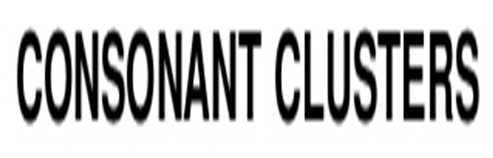 What is a consonant cluster? 
What are positions of clusters? 
What are examples of clusters?
A consonant cluster, a consonant sequence or a consonant compound is “a group of consonants which have no intervening  vowels. The groups /spl/ and /ts/ are consonant clusters in the word splits.”
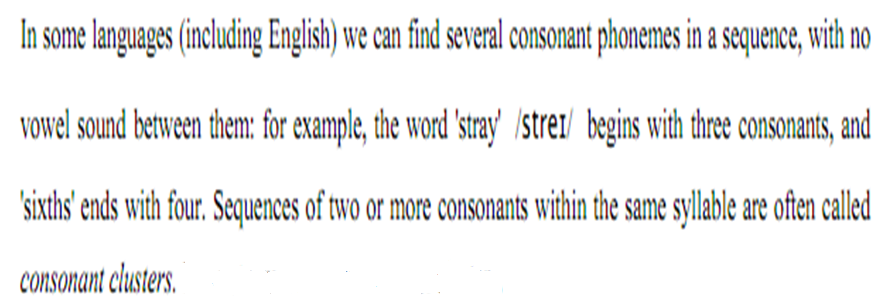 Roach (2002:  14)
Two-consonant Initial Clusters
Three-consonant Initial Clusters
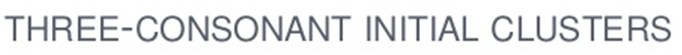 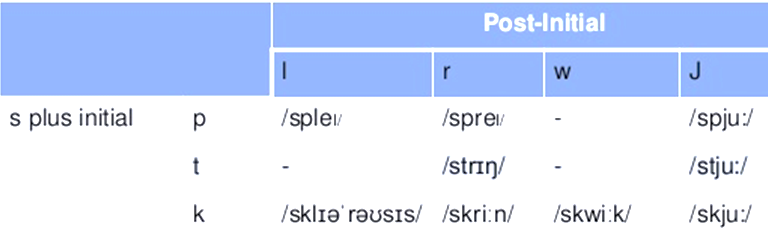 Give examples for the following initial clusters.
Pl
Kl
Bl
Gl
Pr
Tr
Kr
Br
Dr
Gr
Tw
Kw
Dw
Pj
Tj
Qj
Bj
Dj
Fl
Fr
thr
Shr
Mj
Nj
Fj
Vj
Hj
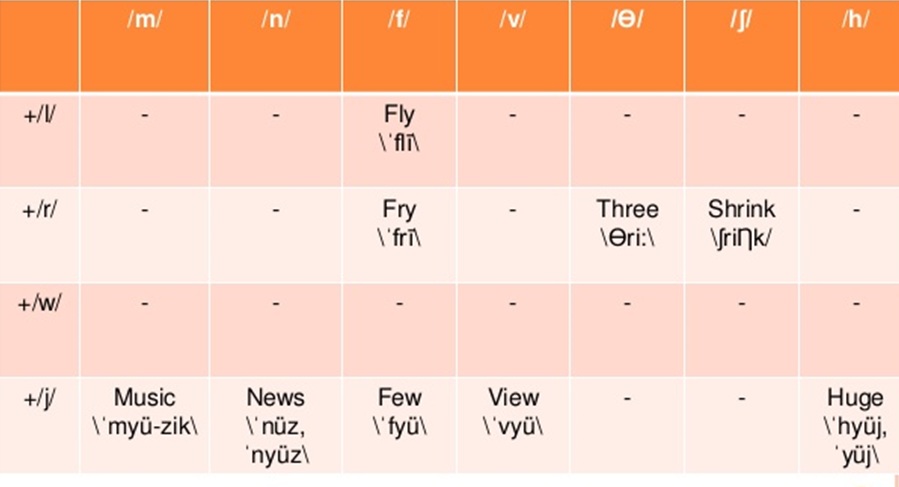